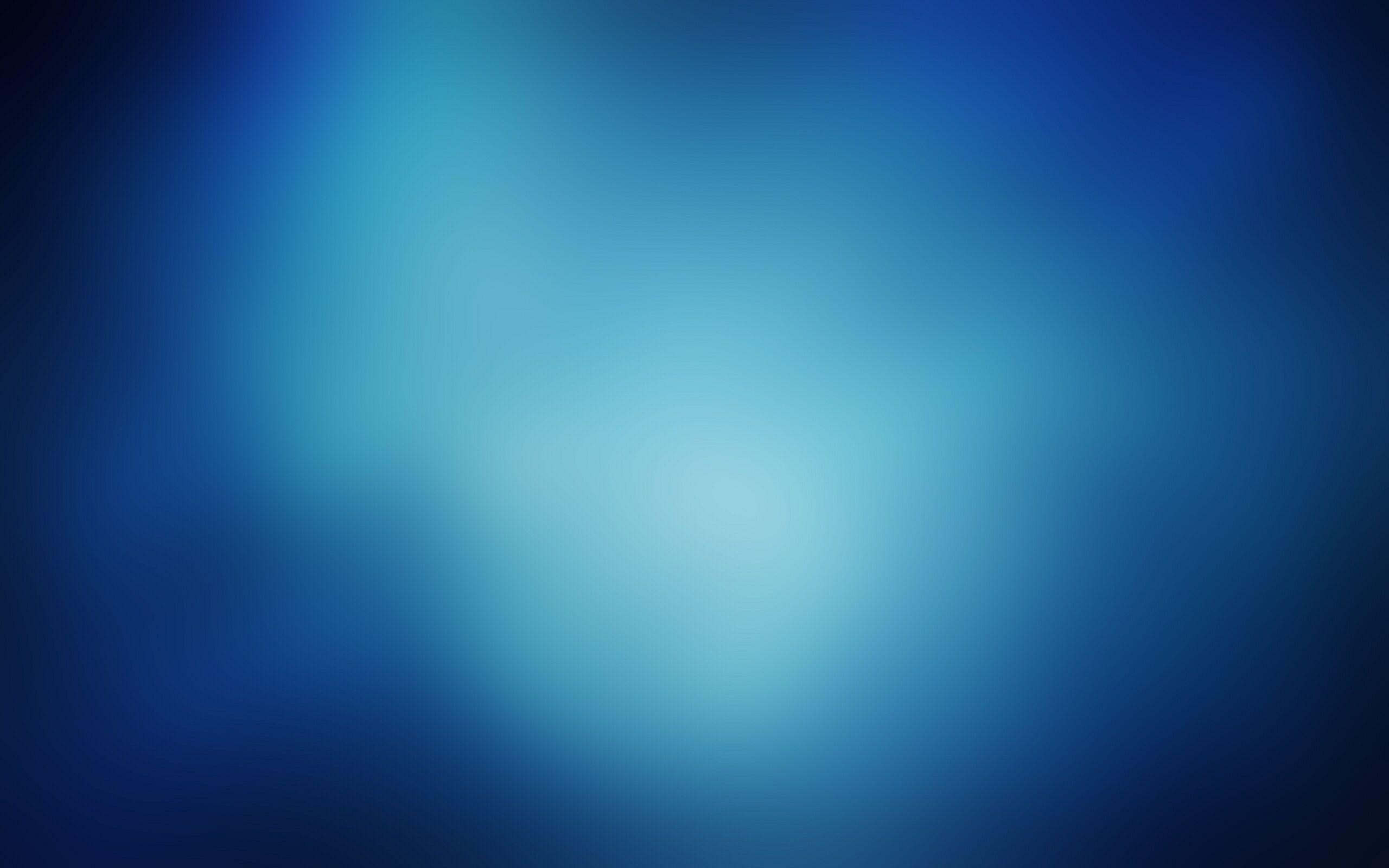 Рыбацкий край Астрахани
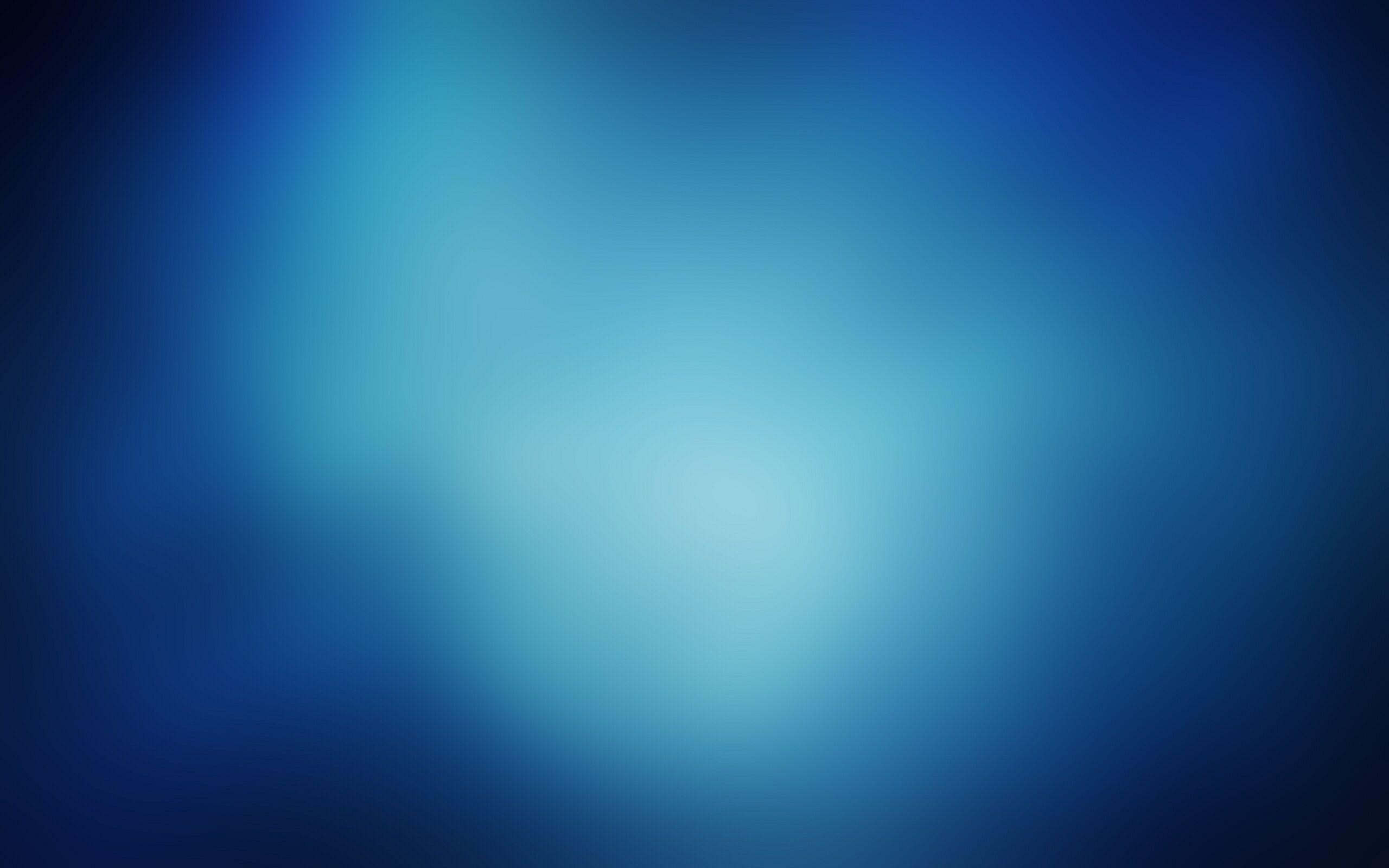 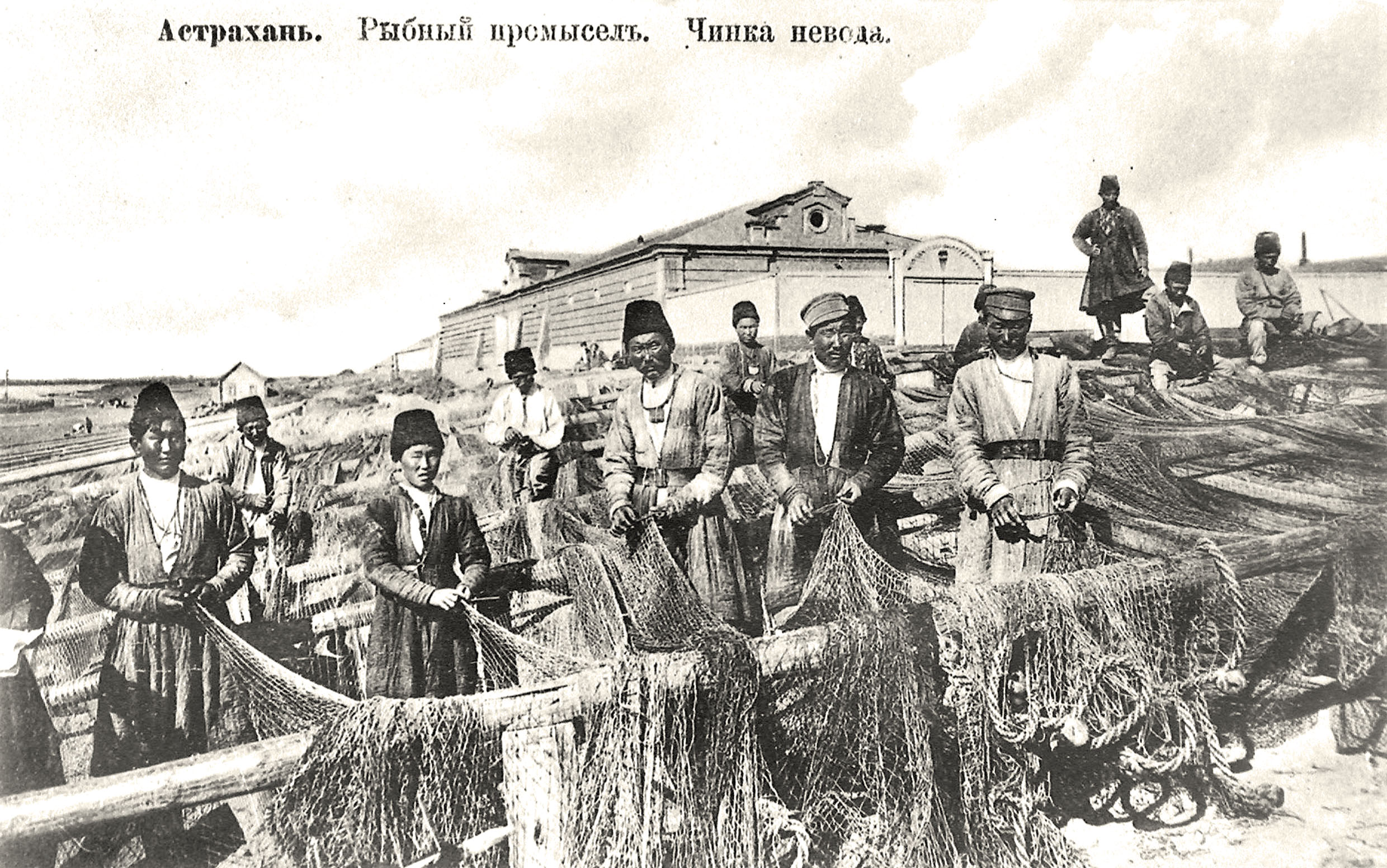 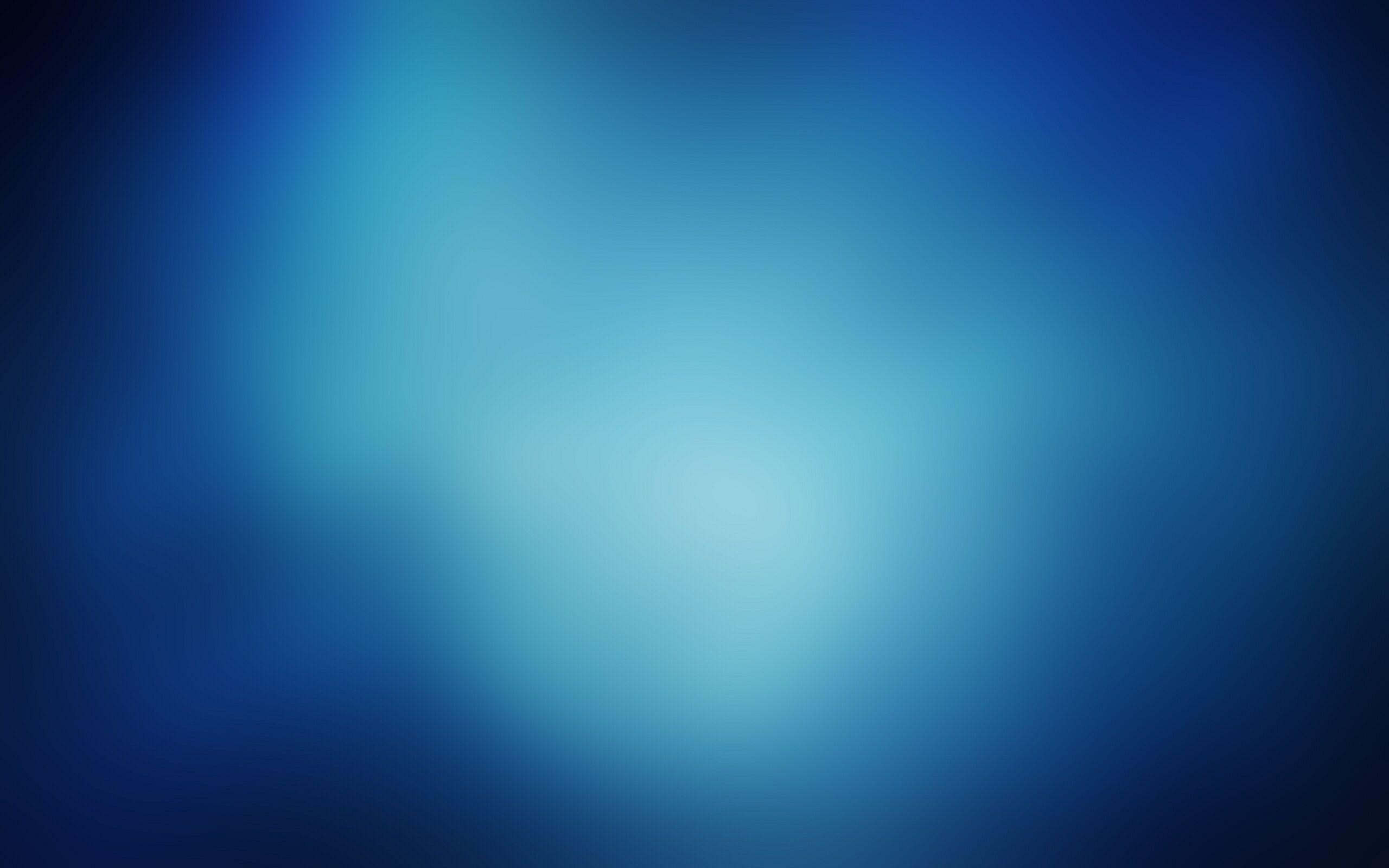 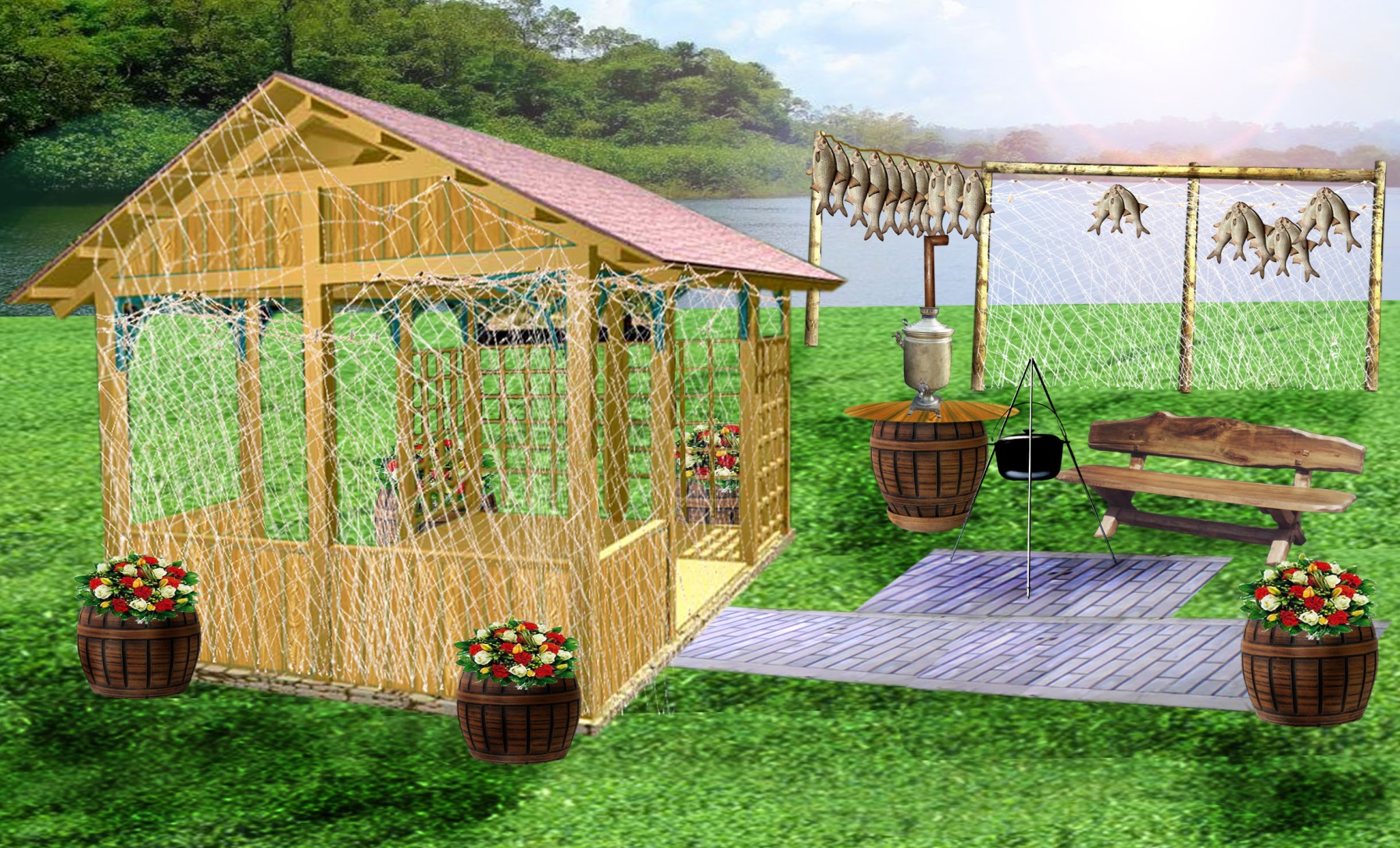 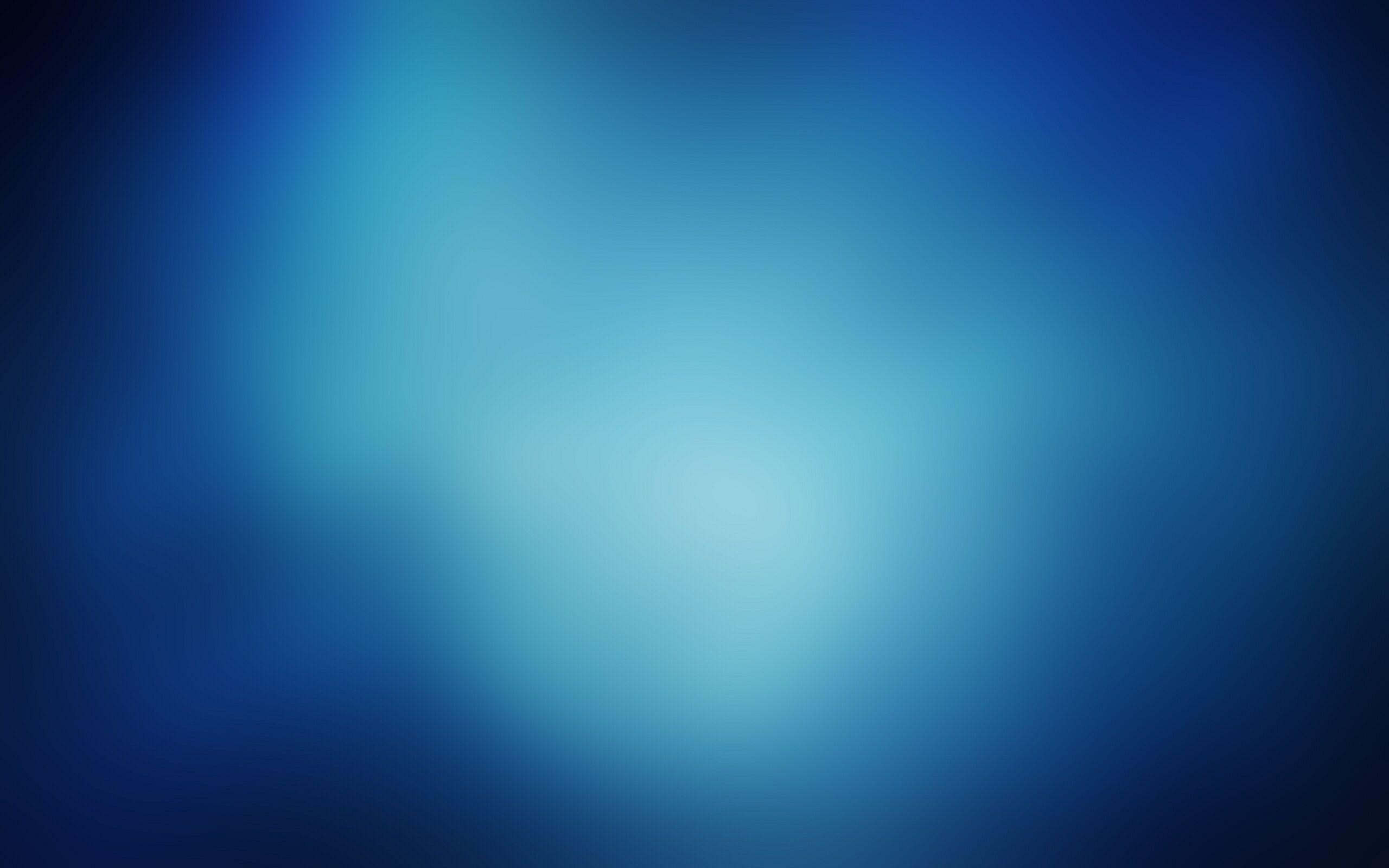 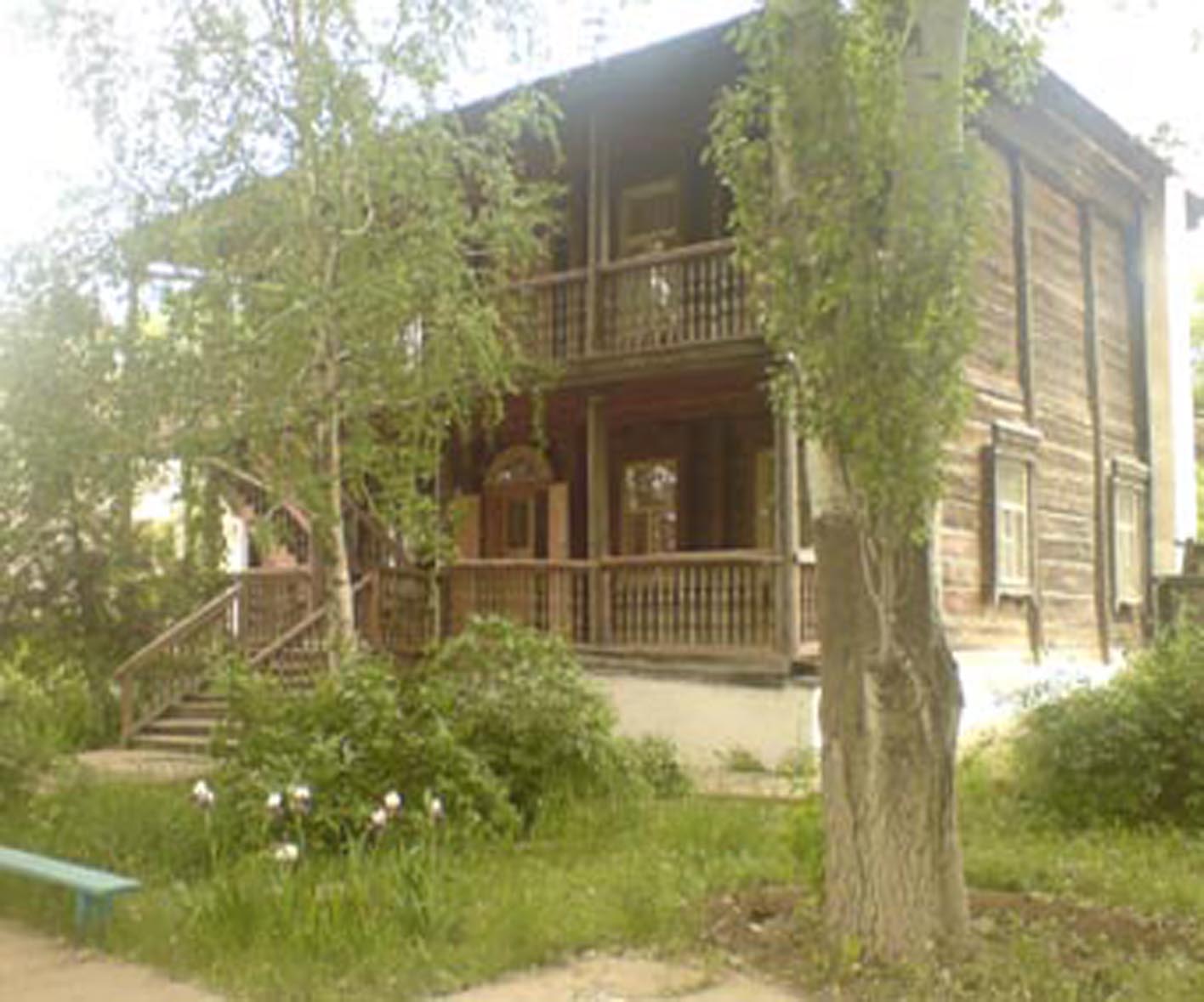 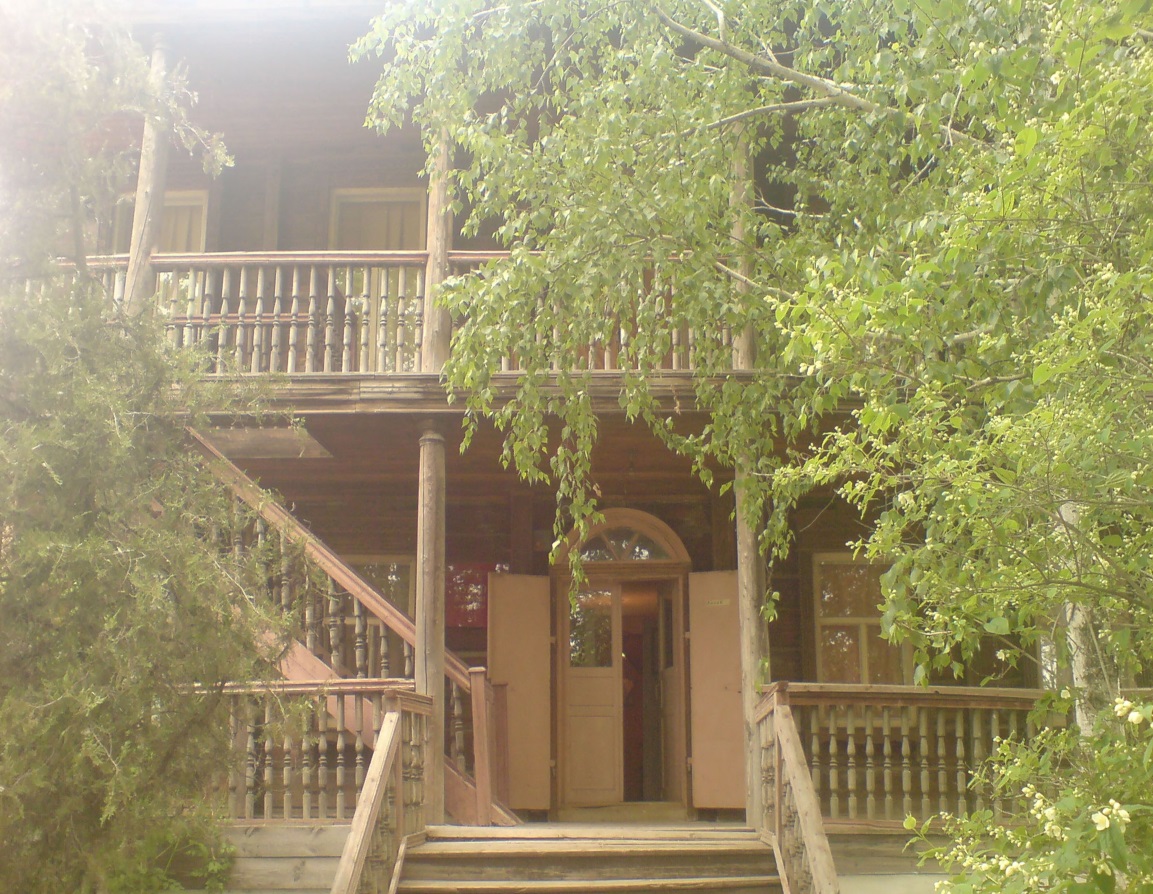 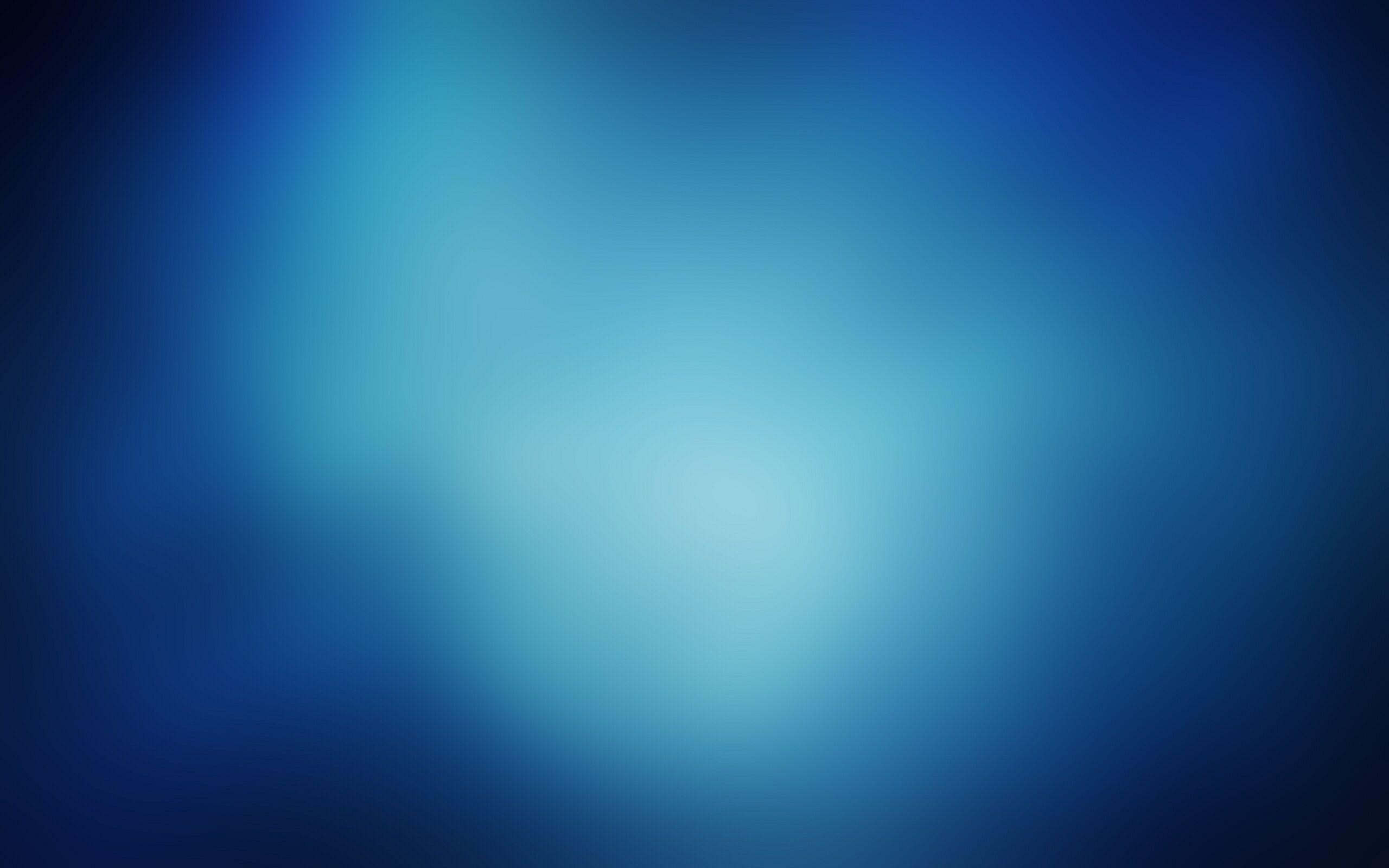 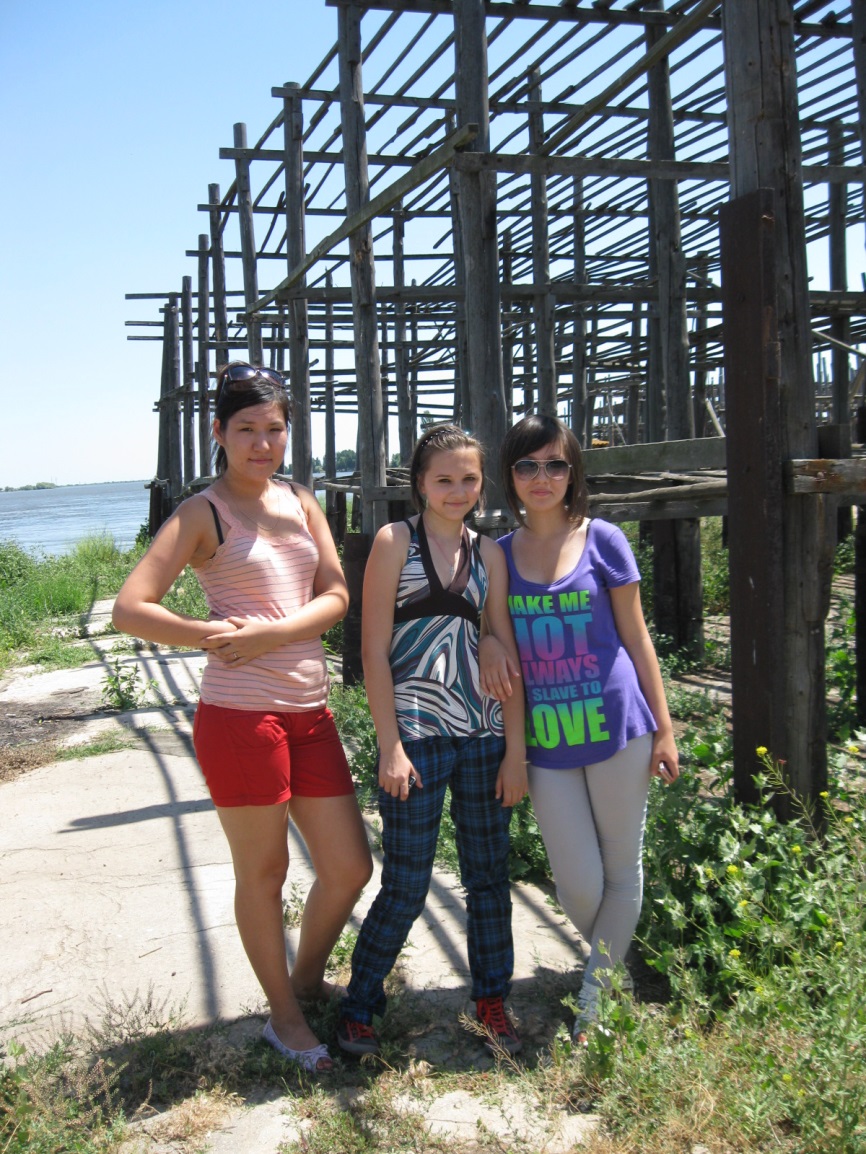 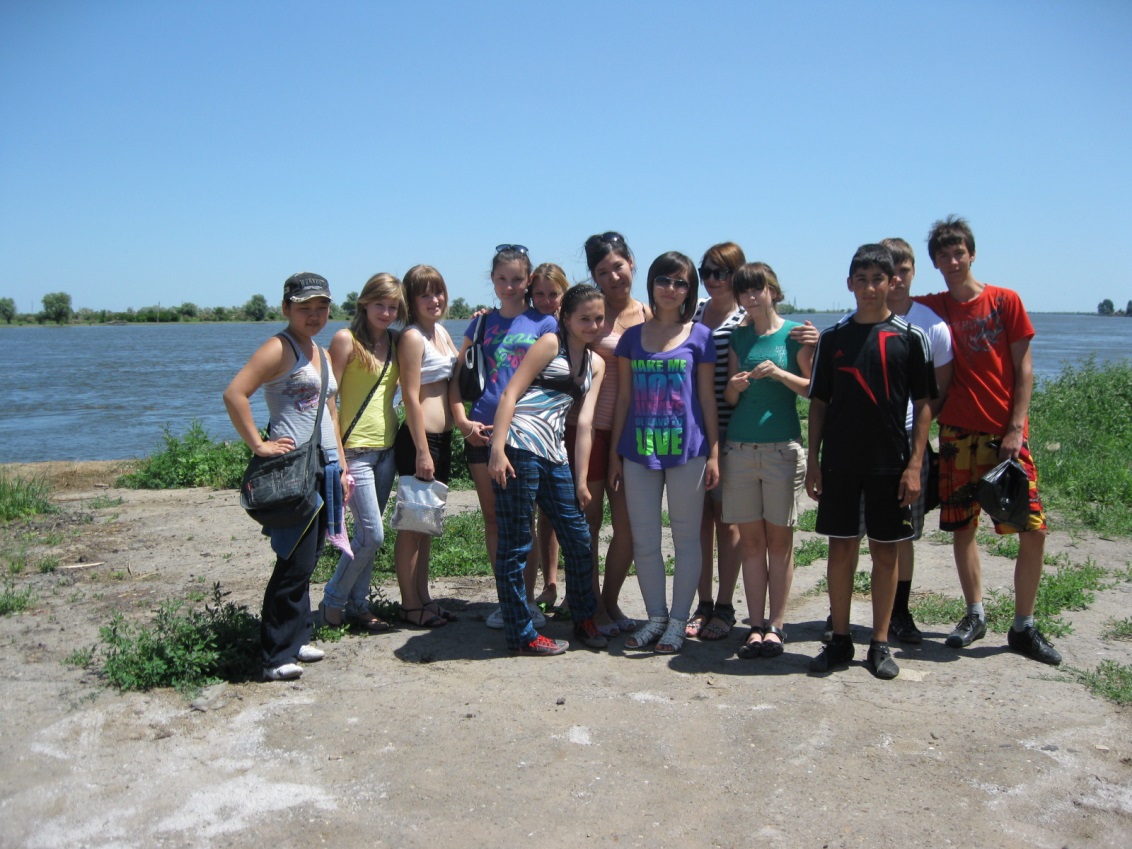 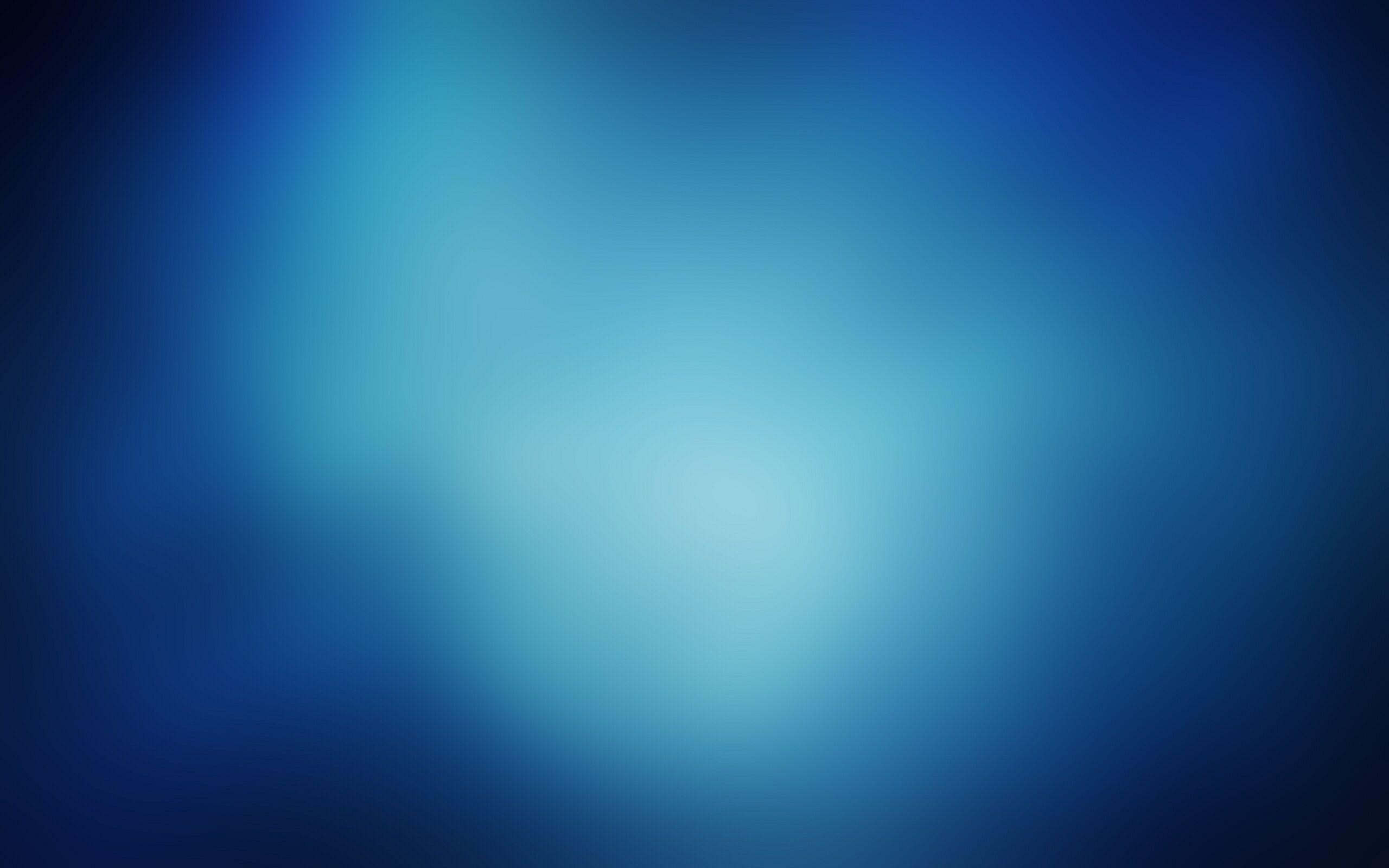 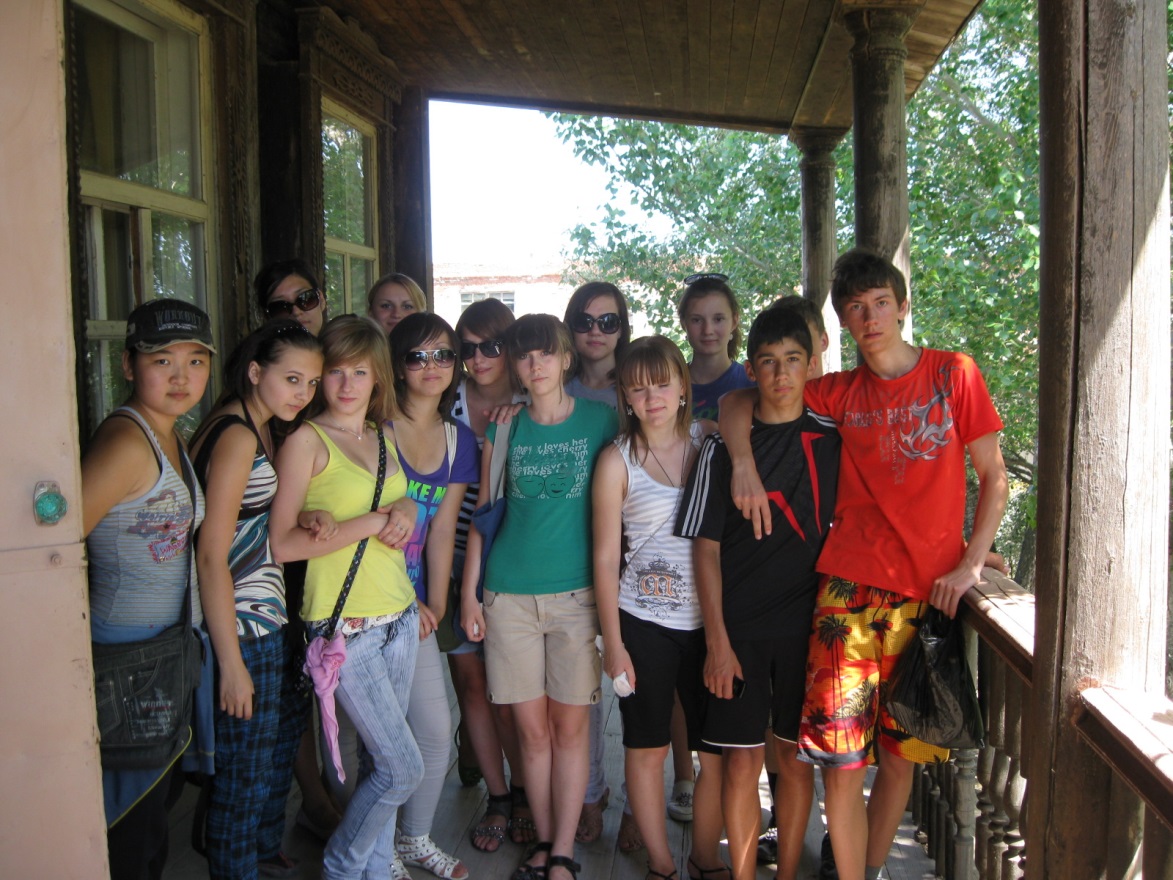 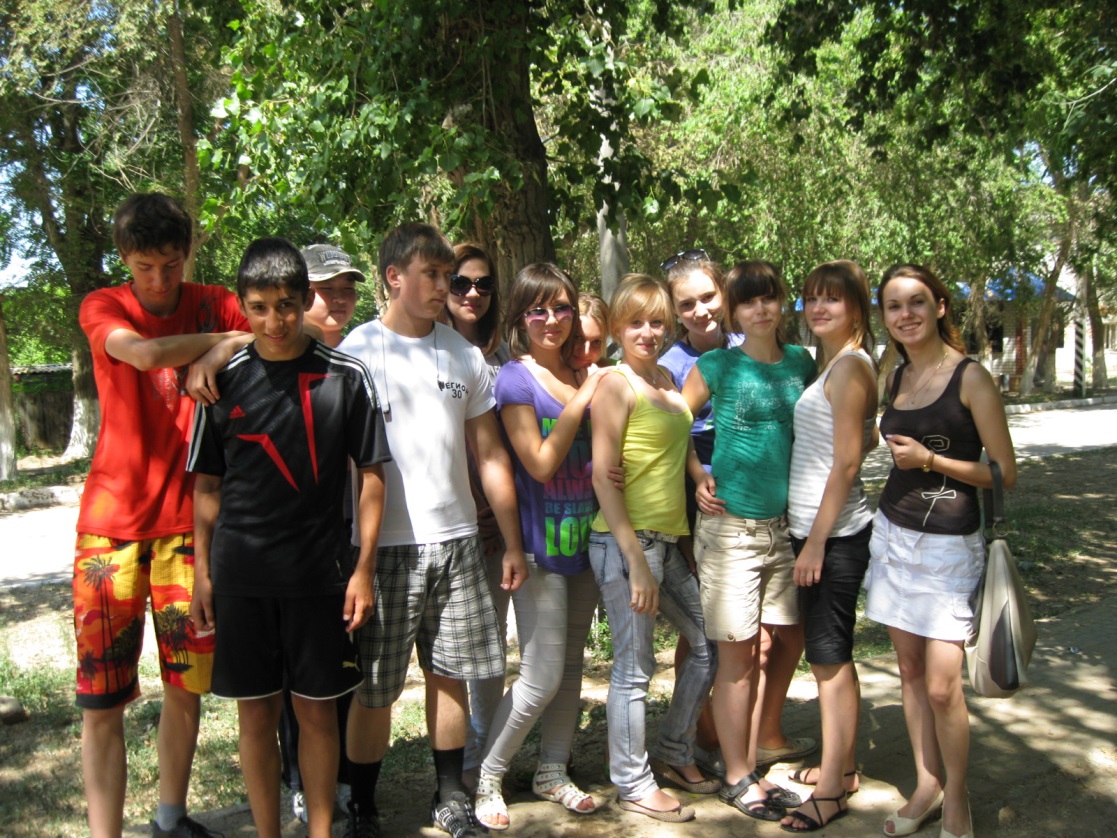 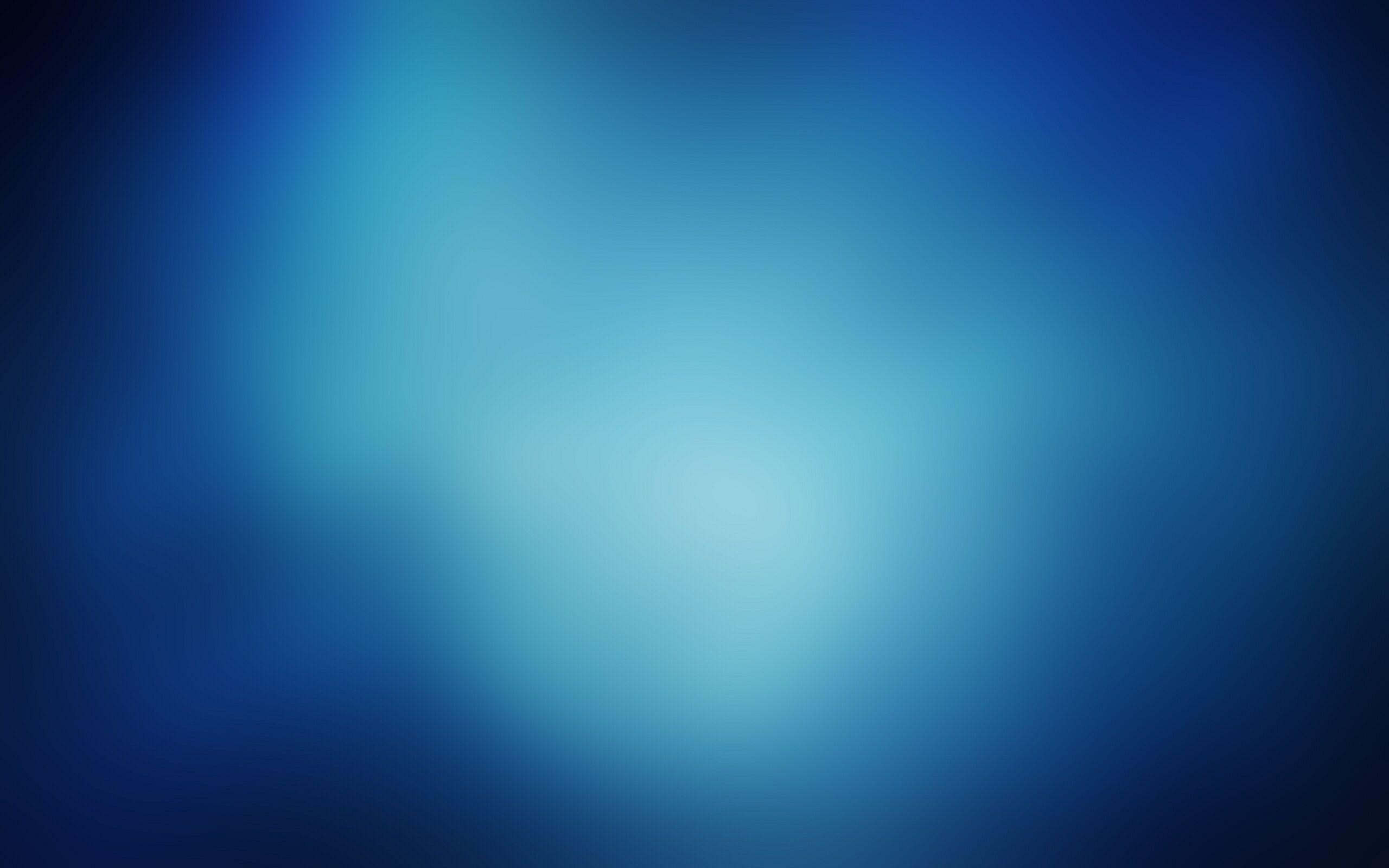 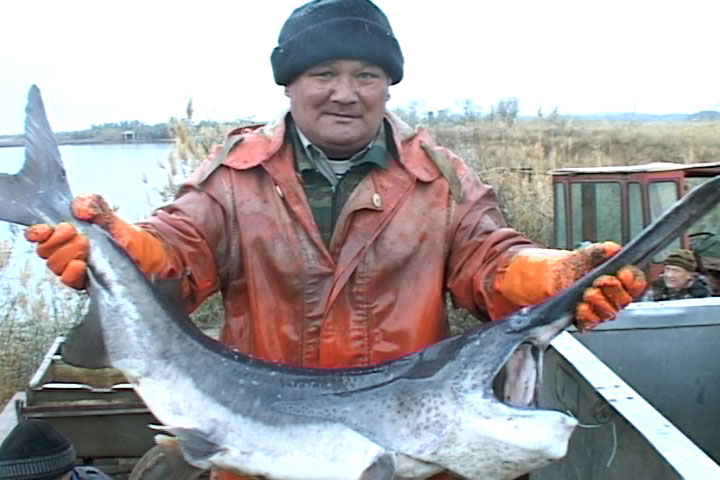 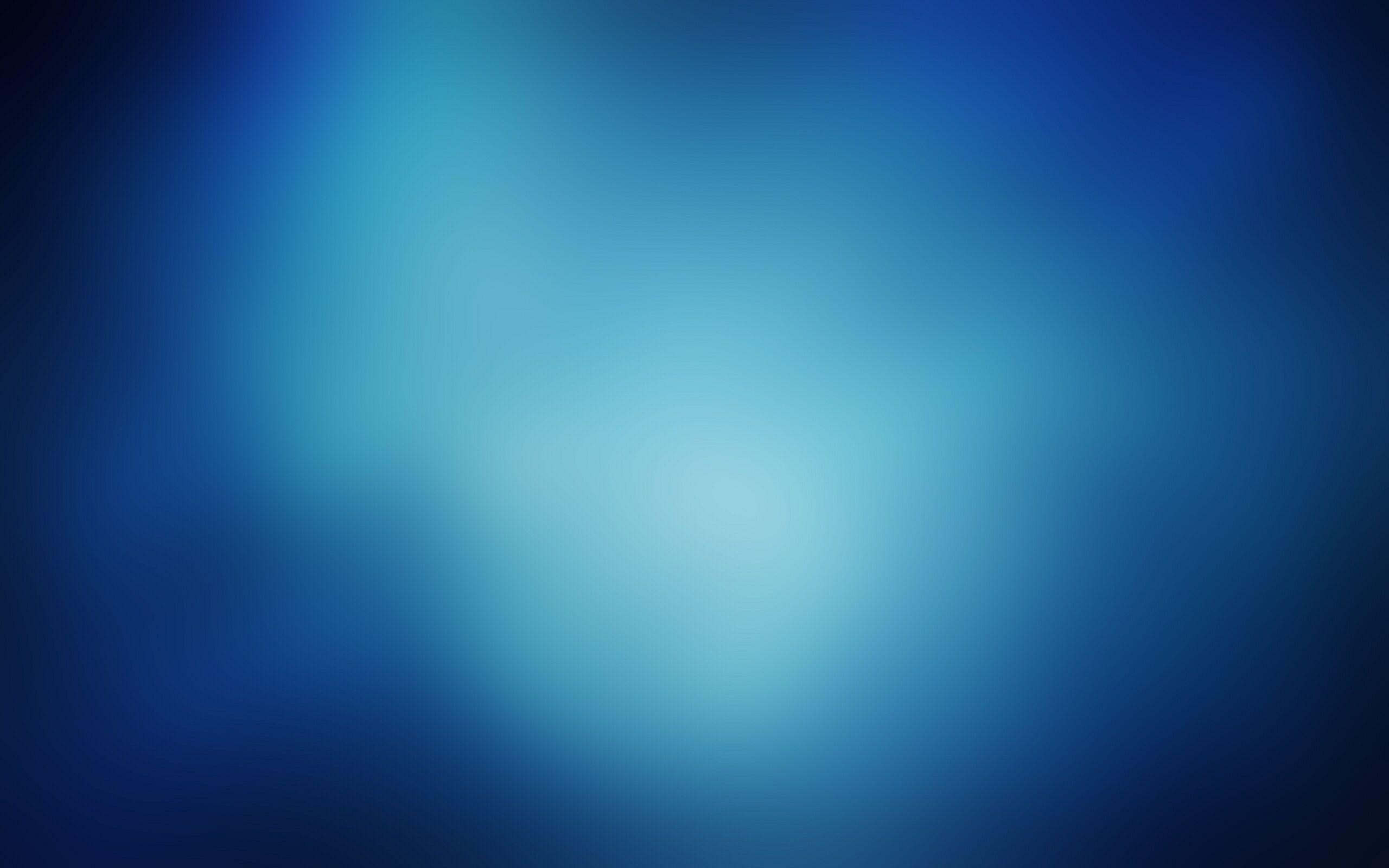 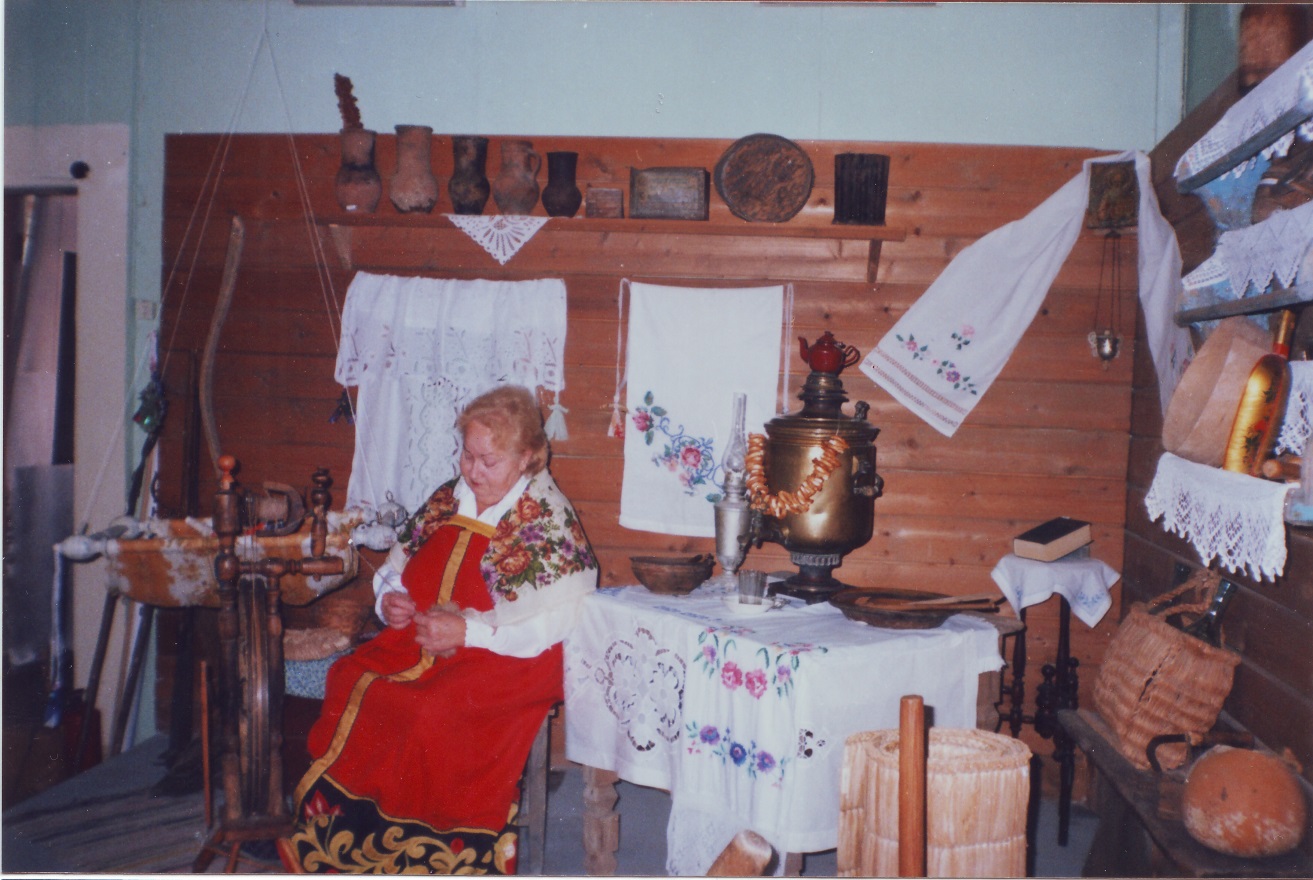 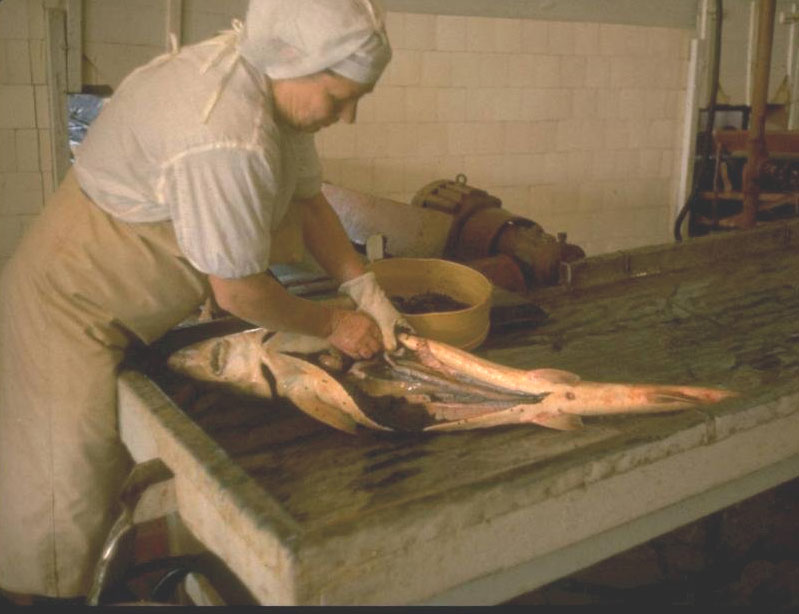 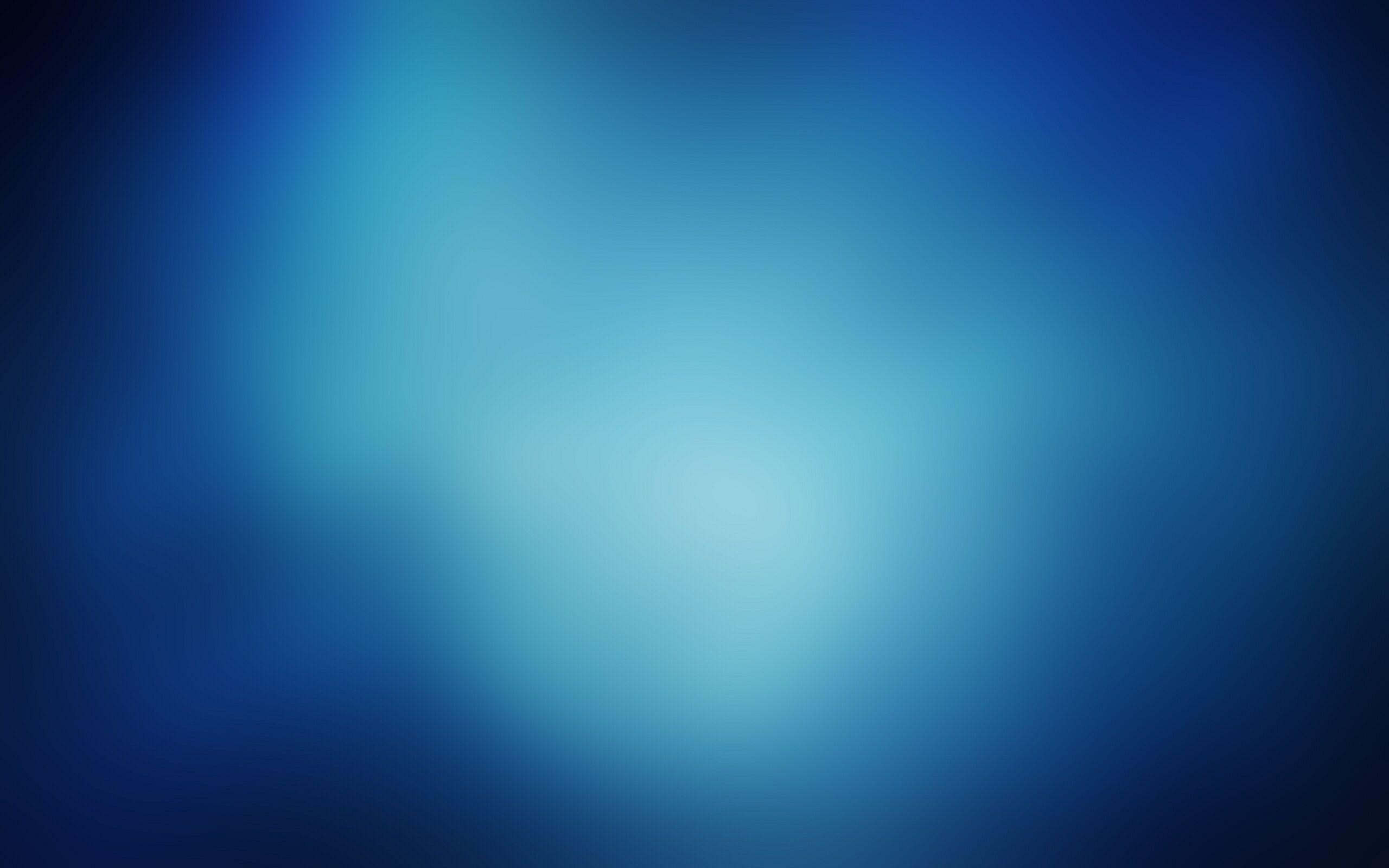 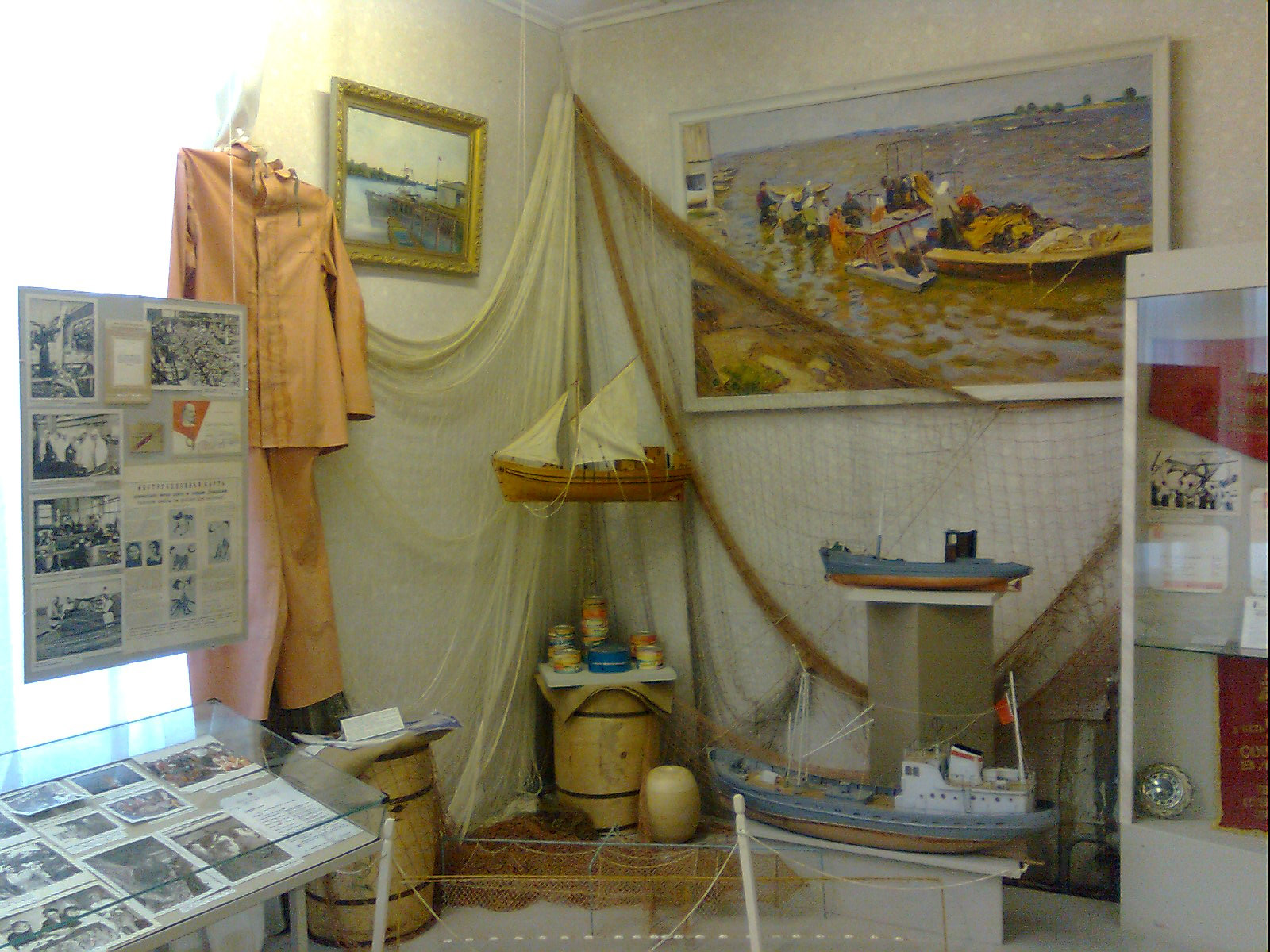 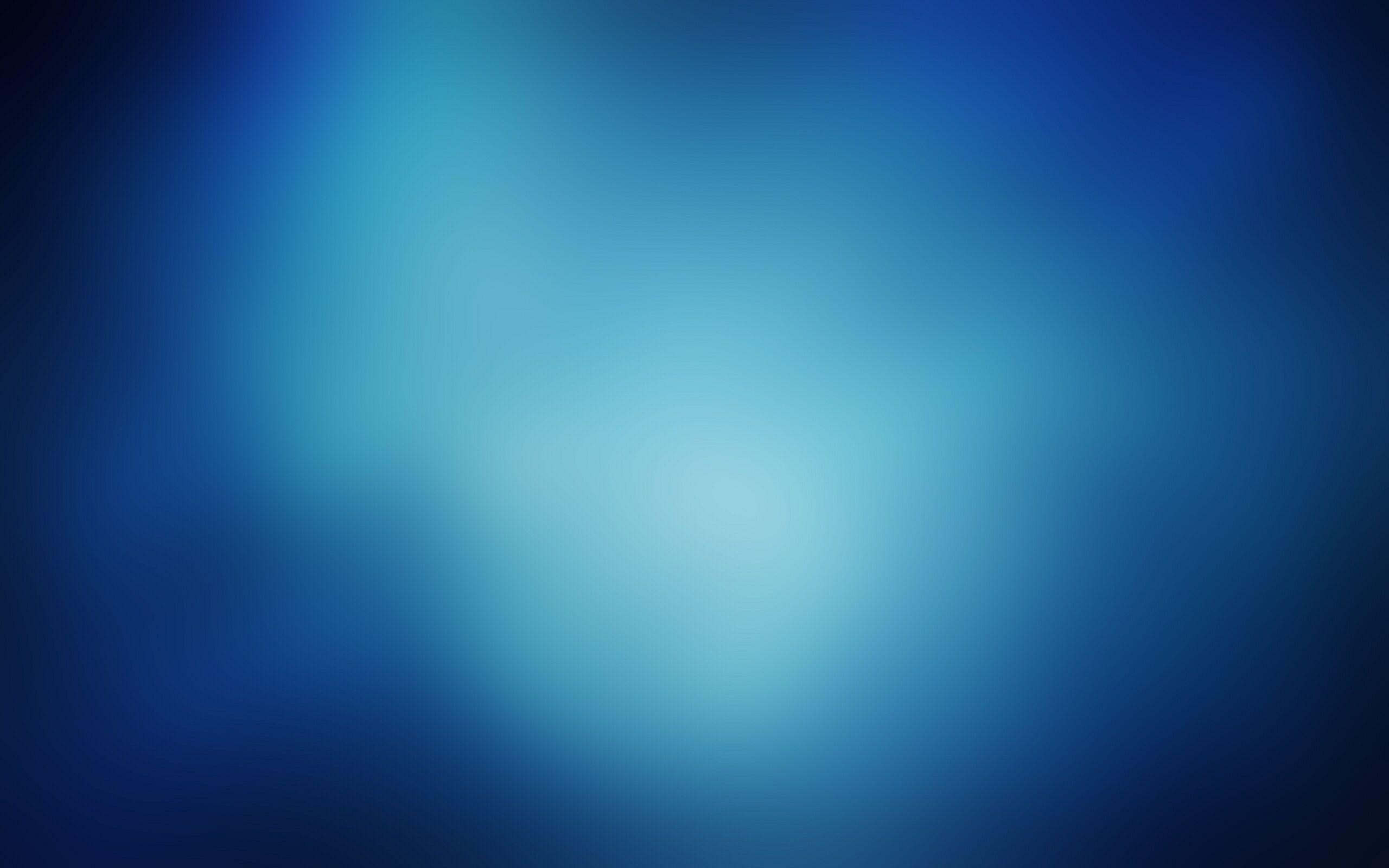 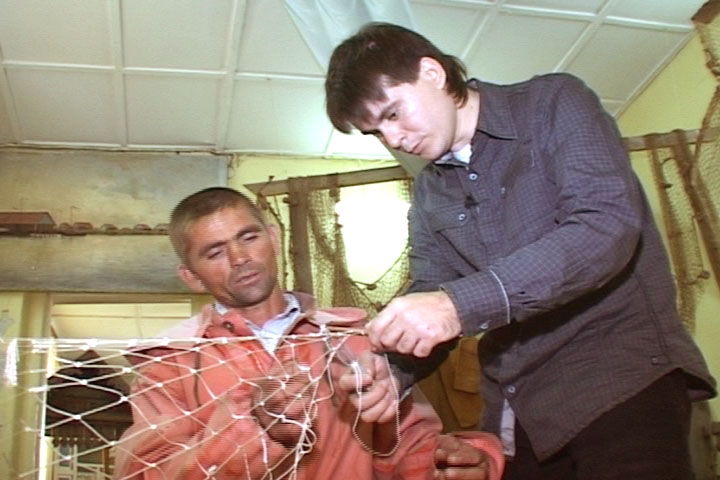 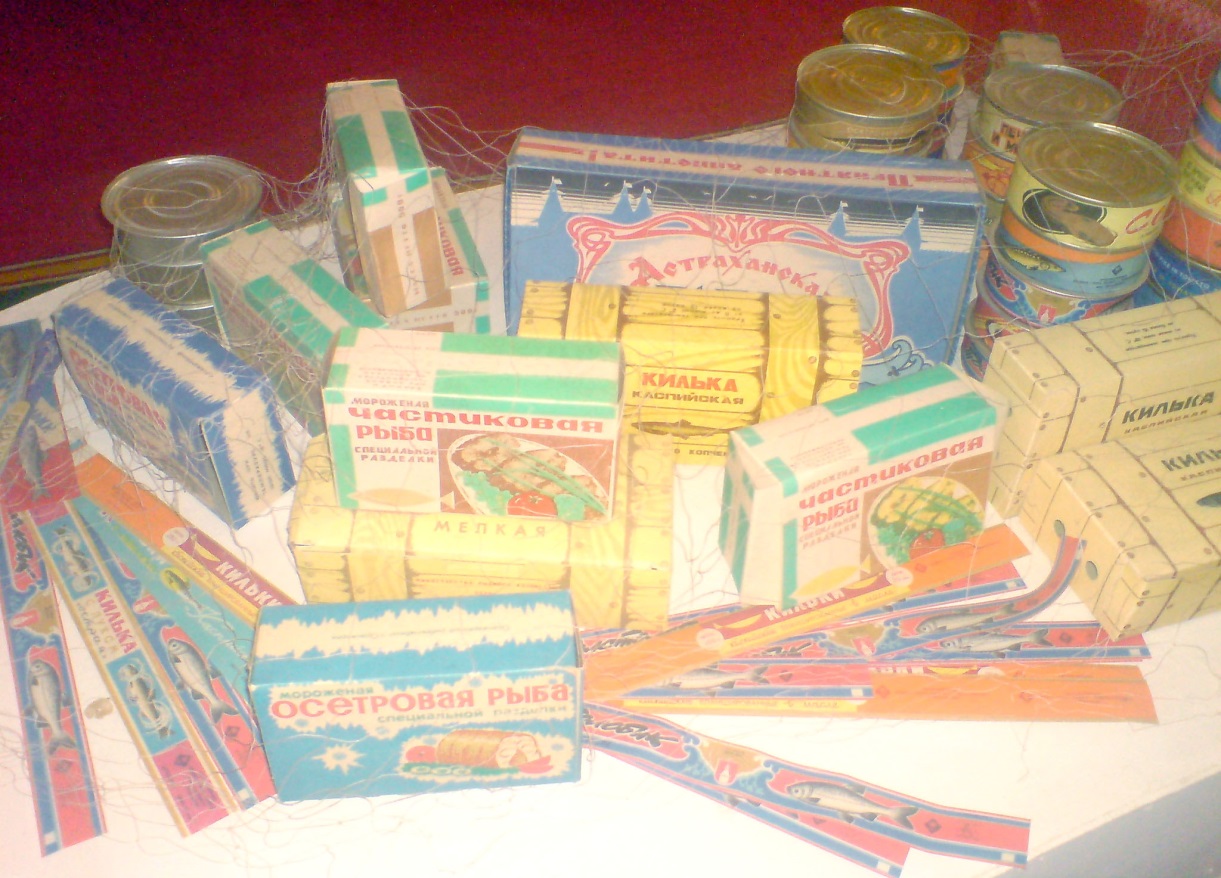